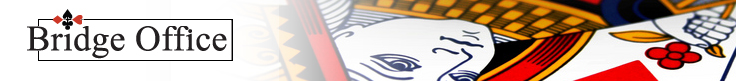 Serie 5 -  Les 1 - Bieden - Openen
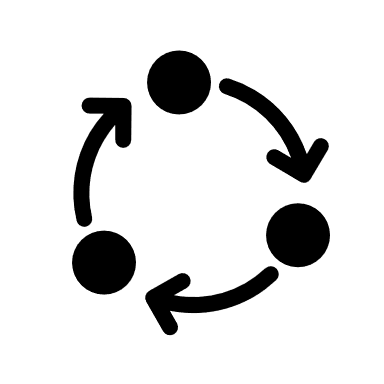 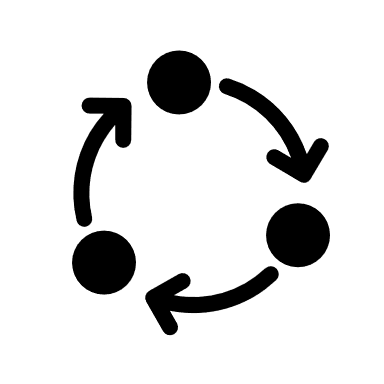 Biedsysteem 5542
Openingen van 12+
Stayman vanaf 8 punten
Zwakke 2 openingen
Blackwood
Antwoorden 0-3, 1-4, 2
Heren gestroomlijnd
© Bridge Office 2025  Auteur: Thijs Op het Roodt
Start
Druk op ESC om de test af te sluiten
© Bridge Office – 2025 – Bieden Serie 5
© Bridge Office – 2025 – Bieden Serie 5
[Speaker Notes: Start test 1]
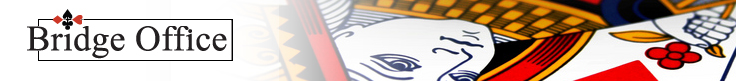 Openen
1
2
3
4
5
6
7
8
9
10
11
12
13
14
15
16
17
18
19
20
21
22
23
24
25
Een rood spelnummer is kwetsbaar.Een groen spelnummer is niet kwetsbaar.
Terug
Start
© Bridge Office – 2025 – Bieden Serie 5
© Bridge Office – 2025 – Bieden Serie 5
[Speaker Notes: Vragenmenu]
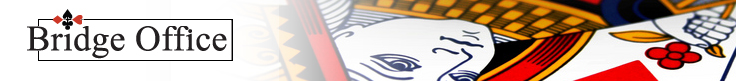 Spel 1
Hoe opent u deze hand?
1
1
1
1
1 SA
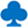 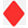 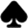 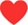 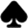 2
2
2
2
2 SA
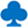 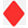 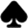 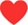 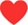 3
3
3
3
3 SA
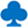 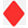 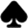 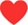 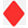 4
4
4
4
4 SA
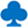 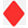 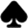 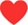 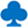 5
5
5
5
5 SA
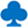 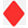 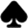 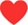 16 Punten
6
6
6
6
6 SA
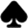 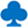 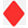 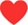 7
7
7
7
7 SA
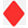 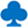 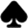 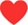 DBL
PAS
RDBL
PAS
DBL
RDBL
Terug
Vragen menu
Volgende
© Bridge Office – 2025 – Bieden Serie 5
© Bridge Office – 2025 – Bieden Serie 5
[Speaker Notes: Spel 1]
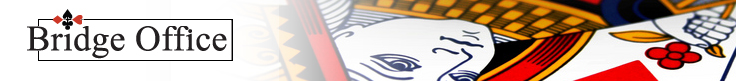 Jammer! Dat is niet het goede antwoord.
Spel 1
Hoe opent u deze hand?
U heeft 16 punten. Maar geen Sans Atout verdeling.Met een 5-kaart schoppen, mag u geen Sans Atout openen. Wij openen dus gewoon met 1 in een kleur.Heeft met 1 harten geopend, omdat de laagste is, dan is dat ook niet goed. Want met 4 en een 5-kaart, openen wij altijd met de langste.
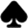 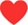 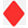 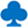 16 Punten
Terug
Vragen menu
Volgende
© Bridge Office – 2025 – Bieden Serie 5
© Bridge Office – 2025 – Bieden Serie 5
[Speaker Notes: Spel 1 fout]
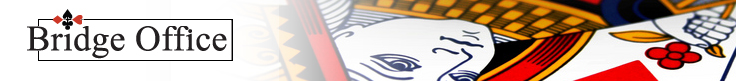 Spel 1
Goed zo!
Hoe opent u deze hand?
Het juiste antwoord is: 1
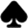 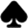 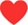 Met 16 punten en een hoge 5 kaart mogen wij niet 1 Sans Atout openen. En met een 4 en 5-kaart openen wij met de langste.
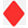 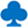 16 Punten
Terug
Vragen menu
Volgende
© Bridge Office – 2025 – Bieden Serie 5
© Bridge Office – 2025 – Bieden Serie 5
[Speaker Notes: Spel 2]
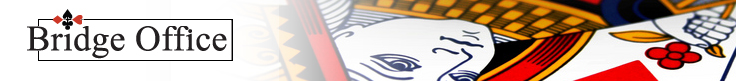 Spel 2
Hoe opent u deze hand?
1
1
1
1
1 SA
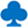 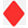 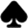 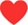 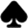 2
2
2
2
2 SA
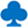 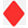 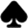 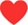 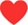 3
3
3
3
3 SA
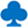 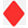 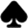 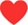 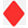 4
4
4
4
4 SA
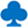 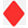 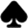 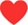 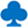 5
5
5
5
5 SA
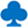 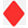 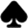 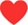 14 Punten
6
6
6
6
6 SA
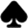 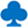 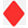 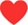 7
7
7
7
7 SA
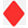 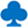 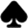 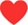 DBL
PAS
RDBL
PAS
DBL
RDBL
Terug
Vragen menu
Volgende
© Bridge Office – 2025 – Bieden Serie 5
© Bridge Office – 2025 – Bieden Serie 5
[Speaker Notes: Spel 2 fout]
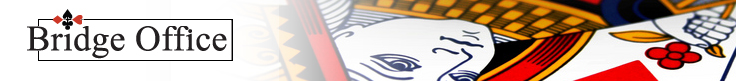 Spel 2
Jammer! Dat is niet het goede antwoord.
Hoe opent u deze hand?
U heeft twee 5-kaarten. En met twee 5-kaarten openen we altijd met de ?
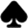 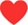 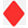 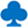 14 Punten
Terug
Vragen menu
Volgende
© Bridge Office – 2025 – Bieden Serie 5
© Bridge Office – 2025 – Bieden Serie 5
[Speaker Notes: Spel 3]
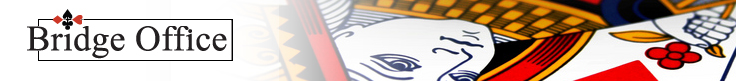 Spel 2
Goed zo!
Hoe opent u deze hand?
Het juiste antwoord is: 1
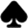 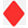 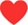 Ook al zijn de ruiten alleen maar kleintjes. Een 5-kaart is een 5-kaart. En van twee 5-kaarten openen wij met de hoogste.
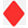 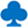 14 Punten
Terug
Vragen menu
Volgende
© Bridge Office – 2025 – Bieden Serie 5
© Bridge Office – 2025 – Bieden Serie 5
[Speaker Notes: Spel 3 fout]
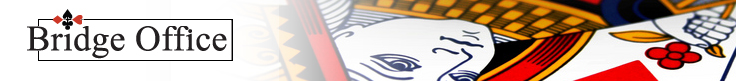 Spel 3
Hoe opent u deze hand?
1
1
1
1
1 SA
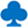 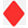 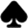 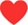 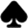 2
2
2
2
2 SA
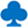 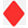 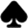 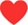 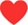 3
3
3
3
3 SA
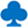 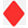 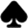 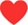 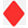 4
4
4
4
4 SA
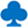 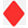 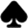 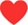 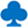 5
5
5
5
5 SA
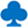 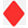 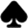 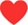 12 Punten
6
6
6
6
6 SA
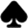 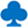 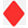 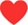 7
7
7
7
7 SA
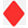 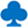 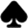 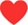 DBL
PAS
RDBL
PAS
DBL
RDBL
Terug
Vragen menu
Volgende
© Bridge Office – 2025 – Bieden Serie 5
© Bridge Office – 2025 – Bieden Serie 5
[Speaker Notes: Spel 4]
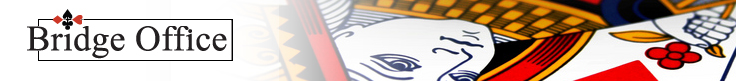 Spel 3
Jammer! Dat is niet het goede antwoord.
Hoe opent u deze hand?
We hebben wel de afspraak dat de klaveren een 2-kaart kan zijn, maar die mag natuurlijk ook langer zijn.Hier geldt: Met twee 4-kaarten open wij altijd met de ?
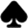 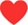 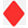 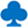 12 Punten
Terug
Vragen menu
Volgende
© Bridge Office – 2025 – Bieden Serie 5
© Bridge Office – 2025 – Bieden Serie 5
[Speaker Notes: Spel 4 fout]
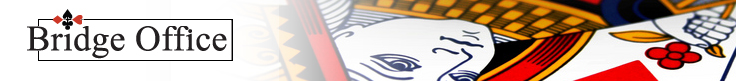 Spel 3
Goed zo!
Hoe opent u deze hand?
Het juiste antwoord is: 1
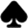 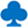 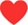 Met twee 4-kaarten openen wij altijd met de laagste.
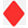 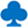 12 Punten
Terug
Vragen menu
Volgende
© Bridge Office – 2025 – Bieden Serie 5
© Bridge Office – 2025 – Bieden Serie 5
[Speaker Notes: Spel 5]
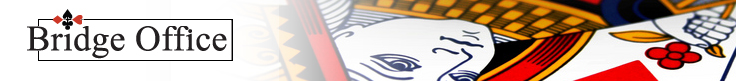 Spel 4
Hoe opent u deze hand?
1
1
1
1
1 SA
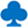 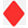 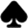 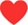 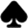 2
2
2
2
2 SA
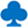 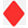 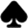 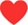 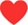 3
3
3
3
3 SA
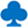 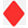 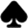 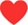 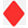 4
4
4
4
4 SA
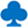 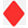 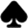 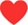 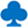 5
5
5
5
5 SA
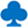 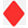 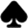 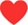 16 Punten
6
6
6
6
6 SA
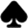 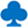 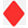 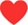 7
7
7
7
7 SA
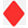 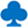 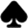 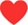 DBL
PAS
RDBL
PAS
DBL
RDBL
Terug
Vragen menu
Volgende
© Bridge Office – 2025 – Bieden Serie 5
© Bridge Office – 2025 – Bieden Serie 5
[Speaker Notes: Spel 5 fout]
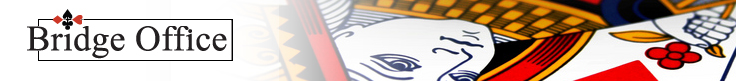 Spel 4
Jammer! Dat is niet het goede antwoord.
Hoe opent u deze hand?
Met 16 punten en geen 5-kaart in een van de hoge kleuren en van alle kleuren minimaal een 2-kaart, dan openen wij?
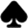 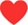 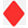 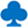 16 Punten
Terug
Vragen menu
Volgende
© Bridge Office – 2025 – Bieden Serie 5
© Bridge Office – 2025 – Bieden Serie 5
[Speaker Notes: Spel 6]
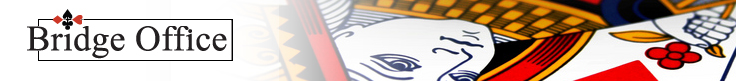 Spel 4
Goed zo!
Hoe opent u deze hand?
Het juiste antwoord is: 1 SA
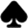 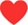 Met 16 punten en geen hoge 5 kaart en van alle kleuren, minimaal een 2-kaart, dan openen we natuurlijk 1 Sans Atout.
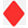 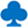 16 Punten
Terug
Vragen menu
Volgende
© Bridge Office – 2025 – Bieden Serie 5
© Bridge Office – 2025 – Bieden Serie 5
[Speaker Notes: Spel 6 fout]
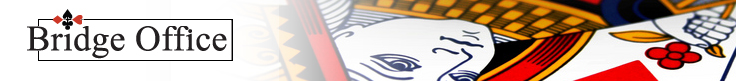 Spel 5
Hoe opent u deze hand?
1
1
1
1
1 SA
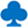 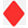 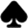 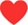 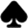 2
2
2
2
2 SA
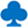 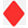 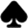 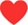 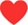 3
3
3
3
3 SA
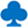 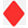 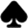 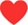 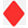 4
4
4
4
4 SA
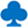 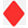 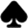 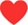 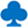 5
5
5
5
5 SA
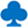 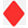 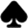 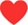 13 Punten
6
6
6
6
6 SA
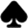 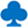 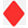 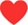 7
7
7
7
7 SA
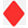 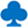 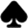 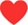 DBL
PAS
RDBL
PAS
DBL
RDBL
Terug
Vragen menu
Volgende
© Bridge Office – 2025 – Bieden Serie 5
© Bridge Office – 2025 – Bieden Serie 5
[Speaker Notes: Spel 7]
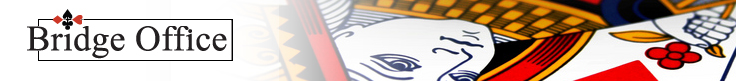 Spel 5
Jammer! Dat is niet het goede antwoord.
Hoe opent u deze hand?
Met een 5-kaart en een 4-kaart openen wij altijd met de ?En als opmerking: Met 1 klaveren mogen wij natuurlijk niet met 1 klaveren openen.
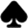 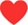 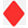 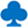 13 Punten
Terug
Vragen menu
Volgende
© Bridge Office – 2025 – Bieden Serie 5
© Bridge Office – 2025 – Bieden Serie 5
[Speaker Notes: Spel 7 fout]
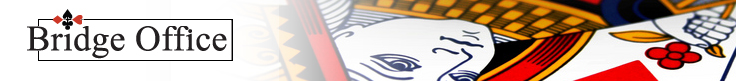 Spel 5
Goed zo!
Hoe opent u deze hand?
Het juiste antwoord is: 1
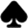 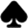 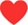 Klaveren is natuurlijk niet goed, want daarvoor heb je minimaal een 2-kaart nodig. We openen met een 5-kaart en een 4-kaart, altijd met de langste.
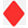 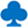 13 Punten
Terug
Vragen menu
Volgende
© Bridge Office – 2025 – Bieden Serie 5
© Bridge Office – 2025 – Bieden Serie 5
[Speaker Notes: Spel 8]
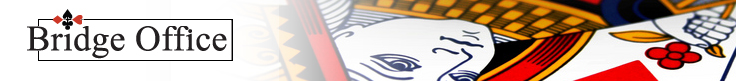 Spel 6
Hoe opent u deze hand?
1
1
1
1
1 SA
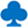 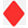 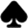 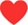 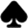 2
2
2
2
2 SA
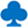 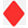 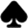 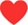 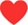 3
3
3
3
3 SA
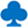 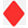 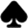 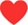 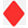 4
4
4
4
4 SA
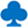 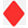 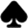 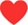 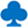 5
5
5
5
5 SA
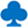 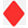 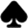 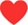 13 Punten
6
6
6
6
6 SA
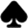 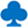 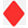 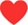 7
7
7
7
7 SA
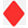 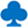 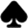 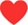 DBL
PAS
RDBL
PAS
DBL
RDBL
Terug
Vragen menu
Volgende
© Bridge Office – 2025 – Bieden Serie 5
© Bridge Office – 2025 – Bieden Serie 5
[Speaker Notes: Spel 7]
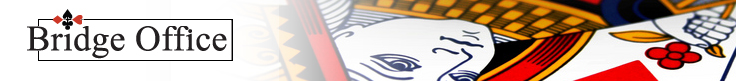 Spel 6
Jammer! Dat is niet het goede antwoord.
Hoe opent u deze hand?
We hebben een 5-kaart harten en een 4-kaart klaveren.Hoe openen we dan?
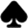 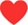 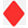 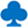 13 Punten
Terug
Vragen menu
Volgende
© Bridge Office – 2025 – Bieden Serie 5
© Bridge Office – 2025 – Bieden Serie 5
[Speaker Notes: Spel 7 fout]
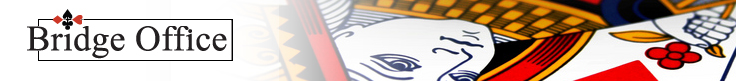 Spel 6
Goed zo!
Hoe opent u deze hand?
Het juiste antwoord is: 1
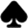 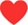 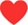 Met 16 punten en een hoge 5 kaart mogen wij niet 1 Sans Atout openen. En met een 4 en 5-kaart openen wij met de langste.
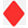 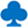 13 Punten
Terug
Vragen menu
Volgende
© Bridge Office – 2025 – Bieden Serie 5
© Bridge Office – 2025 – Bieden Serie 5
[Speaker Notes: Spel 8]
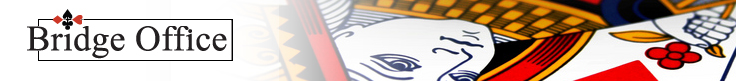 Spel 7
Hoe opent u deze hand?
1
1
1
1
1 SA
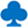 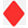 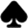 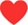 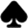 2
2
2
2
2 SA
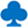 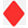 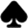 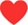 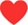 3
3
3
3
3 SA
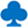 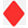 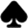 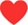 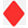 4
4
4
4
4 SA
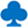 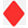 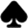 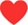 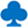 5
5
5
5
5 SA
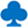 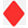 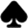 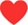 13 Punten
6
6
6
6
6 SA
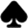 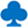 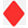 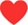 7
7
7
7
7 SA
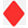 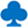 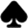 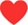 DBL
PAS
RDBL
PAS
DBL
RDBL
Terug
Vragen menu
Volgende
© Bridge Office – 2025 – Bieden Serie 5
© Bridge Office – 2025 – Bieden Serie 5
[Speaker Notes: Spel 7]
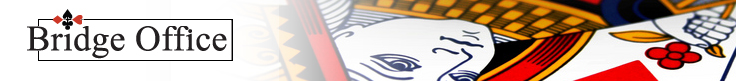 Spel 7
Jammer! Dat is niet het goede antwoord.
Hoe opent u deze hand?
Deze hand heeft een 5- en een 4-kaart.Dan openen wij deze hand met de ?
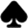 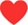 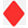 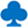 13 Punten
Terug
Vragen menu
Volgende
© Bridge Office – 2025 – Bieden Serie 5
© Bridge Office – 2025 – Bieden Serie 5
[Speaker Notes: Spel 7 fout]
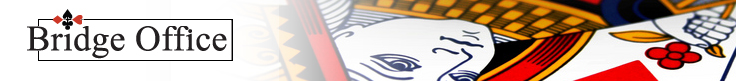 Spel 7
Goed zo!
Hoe opent u deze hand?
Het juiste antwoord is: 1
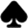 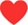 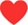 Met een 5-kaart en een 4-kaart openen wij altijd met de langste.
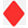 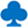 13 Punten
Terug
Vragen menu
Volgende
© Bridge Office – 2025 – Bieden Serie 5
© Bridge Office – 2025 – Bieden Serie 5
[Speaker Notes: Spel 8]
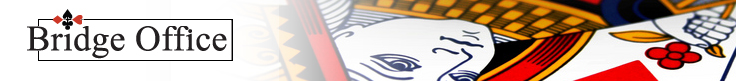 Spel 8
Hoe opent u deze hand?
1
1
1
1
1 SA
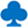 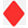 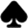 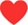 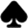 2
2
2
2
2 SA
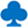 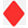 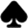 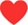 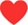 3
3
3
3
3 SA
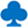 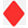 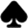 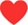 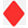 4
4
4
4
4 SA
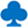 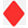 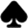 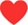 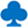 5
5
5
5
5 SA
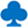 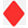 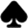 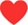 14 Punten
6
6
6
6
6 SA
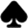 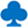 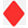 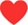 7
7
7
7
7 SA
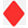 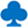 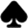 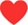 DBL
PAS
RDBL
PAS
DBL
RDBL
Terug
Vragen menu
Volgende
© Bridge Office – 2025 – Bieden Serie 5
© Bridge Office – 2025 – Bieden Serie 5
[Speaker Notes: Spel 7]
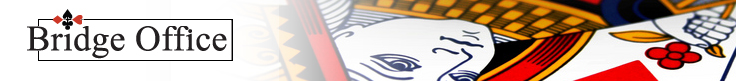 Spel 8
Jammer! Dat is niet het goede antwoord.
Hoe opent u deze hand?
De heeft een mooie Sans Atout verdeling, maar dan moet u wel 15, 16 of 17 punten hebben. Met een 4-kaart hoog mogen we ook niet openen. Blijft er dus maar één bod over.
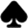 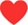 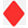 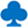 14 Punten
Terug
Vragen menu
Volgende
© Bridge Office – 2025 – Bieden Serie 5
© Bridge Office – 2025 – Bieden Serie 5
[Speaker Notes: Spel 7 fout]
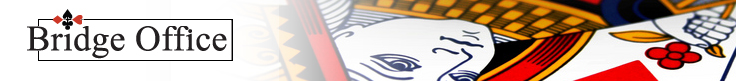 Spel 8
Goed zo!
Hoe opent u deze hand?
Het juiste antwoord is: 1
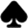 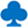 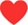 Geen punten voor een 1 Sans Atout opening en met een 4-kaart in een van de hoge kleuren mogen wij niet openen.Prima geopend.
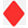 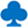 14 Punten
Terug
Vragen menu
Volgende
© Bridge Office – 2025 – Bieden Serie 5
© Bridge Office – 2025 – Bieden Serie 5
[Speaker Notes: Spel 8]
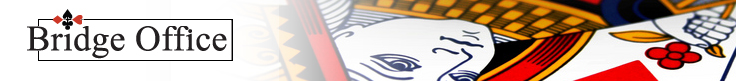 Spel 9
Hoe opent u deze hand?
1
1
1
1
1 SA
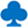 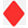 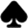 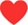 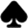 2
2
2
2
2 SA
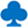 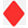 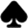 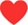 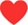 3
3
3
3
3 SA
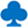 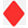 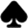 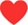 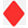 4
4
4
4
4 SA
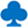 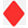 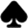 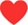 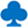 5
5
5
5
5 SA
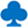 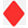 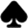 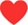 14 Punten
6
6
6
6
6 SA
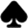 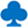 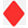 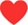 7
7
7
7
7 SA
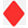 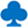 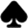 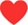 DBL
PAS
RDBL
PAS
DBL
RDBL
Terug
Vragen menu
Volgende
© Bridge Office – 2025 – Bieden Serie 5
© Bridge Office – 2025 – Bieden Serie 5
[Speaker Notes: Spel 7]
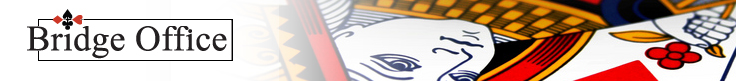 Spel 9
Jammer! Dat is niet het goede antwoord.
Hoe opent u deze hand?
Dit is een vervelend handje. Met een 4-kaart hoog mag u niet openen.  Wanneer u met klaveren wilt openen, dan moet u minimaal een 2-kaart klaveren hebben. Maar nu wij dit weten is de juiste opening niet meer moeilijk.
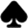 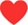 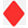 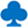 14 Punten
Terug
Vragen menu
Volgende
© Bridge Office – 2025 – Bieden Serie 5
© Bridge Office – 2025 – Bieden Serie 5
[Speaker Notes: Spel 7 fout]
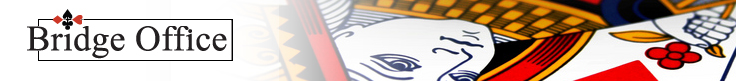 Spel 9
Goed zo!
Hoe opent u deze hand?
Het juiste antwoord is: 1
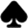 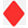 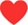 Geen punten voor een 1 Sans Atout opening en met een 4-kaart in een van de hoge kleuren mogen wij niet openen.Prima geopend.
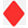 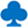 14 Punten
Terug
Vragen menu
Volgende
© Bridge Office – 2025 – Bieden Serie 5
© Bridge Office – 2025 – Bieden Serie 5
[Speaker Notes: Spel 8]
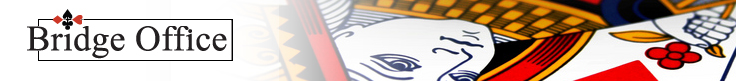 Spel 10
Hoe opent u deze hand?
1
1
1
1
1 SA
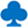 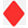 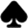 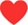 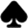 2
2
2
2
2 SA
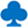 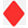 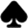 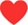 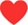 3
3
3
3
3 SA
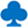 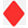 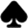 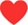 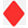 4
4
4
4
4 SA
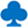 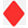 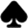 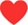 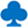 5
5
5
5
5 SA
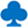 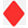 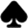 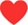 19 Punten
6
6
6
6
6 SA
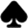 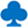 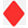 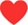 7
7
7
7
7 SA
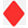 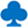 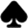 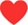 DBL
PAS
RDBL
PAS
DBL
RDBL
Terug
Vragen menu
Volgende
© Bridge Office – 2025 – Bieden Serie 5
© Bridge Office – 2025 – Bieden Serie 5
[Speaker Notes: Spel 7]
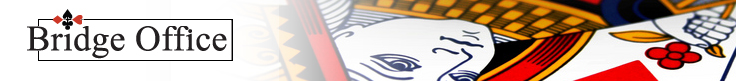 Spel 10
Jammer! Dat is niet het goede antwoord.
Hoe opent u deze hand?
Hoeveel punten moet u hebben, om met 1 in een kleur te mogen openen? Heeft u die vraag beantwoord, dan weet u ook hoe u moet openen.
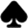 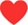 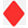 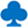 19 Punten
Terug
Vragen menu
Volgende
© Bridge Office – 2025 – Bieden Serie 5
© Bridge Office – 2025 – Bieden Serie 5
[Speaker Notes: Spel 7 fout]
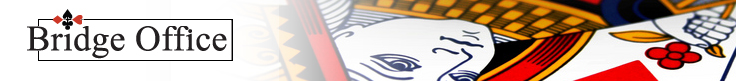 Spel 10
Goed zo!
Hoe opent u deze hand?
Het juiste antwoord is: 1
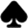 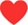 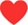 Op een niveau openen kan met 12 t/m 19 punten.Daarom gewoon 1 harten.
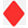 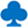 19 Punten
Terug
Vragen menu
Volgende
© Bridge Office – 2025 – Bieden Serie 5
© Bridge Office – 2025 – Bieden Serie 5
[Speaker Notes: Spel 8]
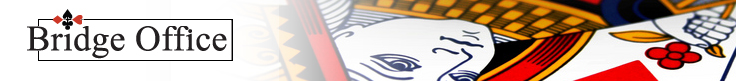 Spel 11
Hoe opent u deze hand?
1
1
1
1
1 SA
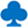 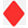 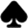 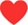 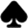 2
2
2
2
2 SA
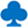 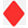 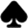 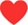 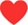 3
3
3
3
3 SA
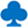 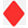 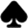 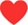 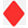 4
4
4
4
4 SA
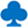 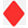 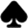 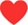 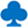 5
5
5
5
5 SA
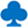 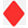 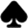 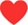 12 Punten
6
6
6
6
6 SA
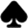 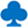 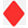 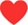 7
7
7
7
7 SA
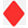 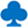 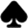 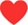 DBL
PAS
RDBL
PAS
DBL
RDBL
Terug
Vragen menu
Volgende
© Bridge Office – 2025 – Bieden Serie 5
© Bridge Office – 2025 – Bieden Serie 5
[Speaker Notes: Spel 7]
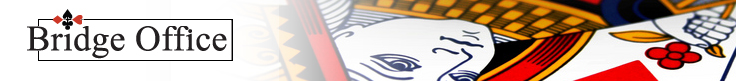 Spel 11
Jammer! Dat is niet het goede antwoord.
Hoe opent u deze hand?
Daar hebben wij een afspraak over gemaakt.Met een 5- en een 4-kaart, open wij eerst met de ?
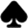 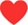 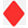 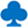 12 Punten
Terug
Vragen menu
Volgende
© Bridge Office – 2025 – Bieden Serie 5
© Bridge Office – 2025 – Bieden Serie 5
[Speaker Notes: Spel 7 fout]
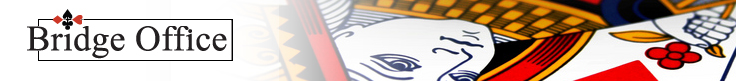 Spel 11
Goed zo!
Hoe opent u deze hand?
Het juiste antwoord is: 1
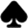 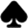 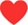 Met een 4- en een 5-kaart, openen wij altijd met de langste. Mooi geboden.
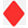 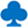 12 Punten
Terug
Vragen menu
Volgende
© Bridge Office – 2025 – Bieden Serie 5
© Bridge Office – 2025 – Bieden Serie 5
[Speaker Notes: Spel 8]
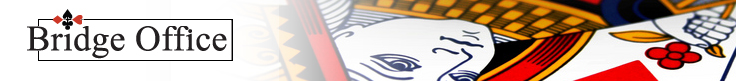 Spel 12
Hoe opent u deze hand?
1
1
1
1
1 SA
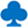 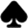 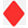 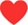 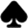 2
2
2
2
2 SA
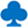 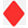 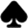 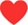 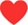 3
3
3
3
3 SA
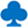 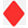 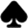 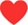 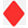 4
4
4
4
4 SA
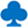 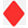 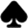 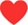 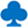 5
5
5
5
5 SA
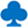 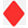 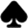 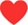 12 Punten
6
6
6
6
6 SA
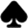 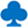 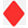 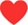 7
7
7
7
7 SA
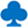 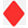 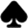 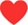 DBL
PAS
RDBL
PAS
DBL
RDBL
Terug
Vragen menu
Volgende
© Bridge Office – 2025 – Bieden Serie 5
© Bridge Office – 2025 – Bieden Serie 5
[Speaker Notes: Spel 7]
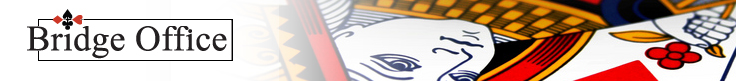 Spel 12
Jammer! Dat is niet het goede antwoord.
Hoe opent u deze hand?
Het is een mooi verdeelde hand. Van alle kleuren minimaal een 2-kaart. Maar hoeveel punten moeten we hebben om 1 Sans Atout te kunnen bieden?
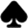 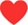 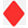 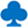 12 Punten
Terug
Vragen menu
Volgende
© Bridge Office – 2025 – Bieden Serie 5
© Bridge Office – 2025 – Bieden Serie 5
[Speaker Notes: Spel 7 fout]
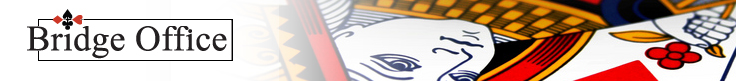 Spel 12
Goed zo!
Hoe opent u deze hand?
Het juiste antwoord is: 1
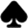 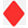 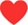 Te weinig punten voor 1 Sans Atout en ruiten is de enige biedbare kleur.
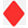 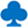 12 Punten
Terug
Vragen menu
Volgende
© Bridge Office – 2025 – Bieden Serie 5
© Bridge Office – 2025 – Bieden Serie 5
[Speaker Notes: Spel 8]
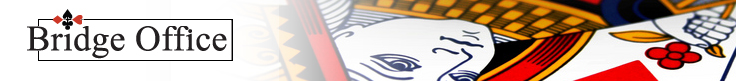 Spel 13
Hoe opent u deze hand?
1
1
1
1
1 SA
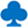 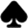 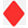 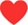 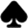 2
2
2
2
2 SA
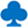 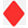 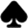 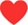 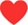 3
3
3
3
3 SA
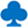 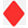 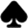 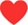 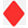 4
4
4
4
4 SA
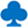 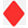 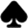 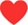 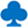 5
5
5
5
5 SA
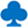 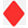 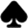 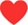 12 Punten
6
6
6
6
6 SA
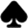 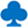 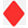 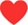 7
7
7
7
7 SA
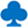 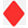 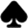 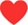 DBL
PAS
RDBL
PAS
DBL
RDBL
Terug
Vragen menu
Volgende
© Bridge Office – 2025 – Bieden Serie 5
© Bridge Office – 2025 – Bieden Serie 5
[Speaker Notes: Spel 7]
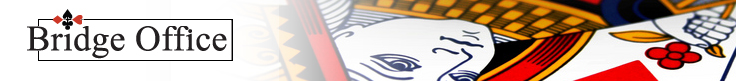 Spel 13
Jammer! Dat is niet het goede antwoord.
Hoe opent u deze hand?
Wanneer wij met een hoge kleur openen, dan is dat minimaal een 5-kaart. Die heeft u niet. Dan blijft er maar één mogelijkheid over.
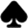 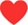 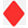 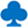 12 Punten
Terug
Vragen menu
Volgende
© Bridge Office – 2025 – Bieden Serie 5
© Bridge Office – 2025 – Bieden Serie 5
[Speaker Notes: Spel 7 fout]
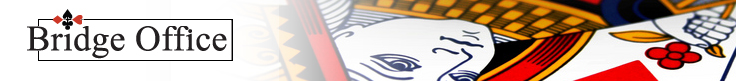 Spel 13
Goed zo!
Hoe opent u deze hand?
Het juiste antwoord is: 1
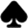 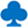 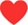 Met een 4-kaart hoog en minimaal een 2-kaart klaveren, openen wij met 1 klaveren. Prima gedaan.
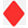 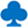 12 Punten
Terug
Vragen menu
Volgende
© Bridge Office – 2025 – Bieden Serie 5
© Bridge Office – 2025 – Bieden Serie 5
[Speaker Notes: Spel 8]
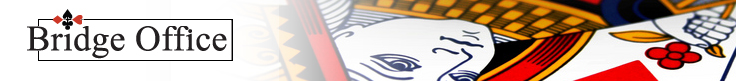 Spel 14
Hoe opent u deze hand?
1
1
1
1
1 SA
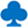 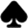 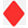 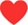 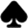 2
2
2
2
2 SA
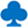 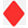 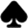 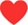 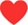 3
3
3
3
3 SA
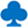 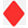 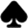 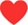 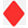 4
4
4
4
4 SA
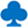 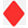 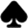 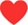 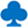 5
5
5
5
5 SA
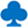 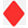 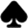 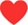 15 Punten
6
6
6
6
6 SA
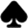 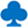 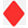 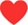 7
7
7
7
7 SA
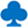 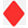 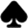 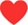 DBL
PAS
RDBL
PAS
DBL
RDBL
Terug
Vragen menu
Volgende
© Bridge Office – 2025 – Bieden Serie 5
© Bridge Office – 2025 – Bieden Serie 5
[Speaker Notes: Spel 7]
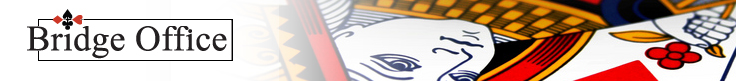 Spel 14
Jammer! Dat is niet het goede antwoord.
Hoe opent u deze hand?
Misschien verblindt, door de 15 punten.Maar u heeft een 5-kaart in één van de hoge kleuren.Dus u mag geen 1 Sans Atout openen.Heeft u met 1 klaveren geopend, dan moet u de afspraken nog even nakijken. Want hebben wij een 5-kaart hoog, dan opene we gewoon daarmee.
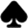 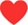 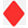 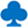 15 Punten
Terug
Vragen menu
Volgende
© Bridge Office – 2025 – Bieden Serie 5
© Bridge Office – 2025 – Bieden Serie 5
[Speaker Notes: Spel 7 fout]
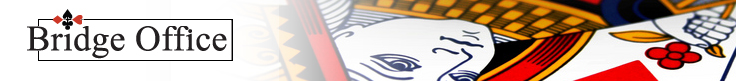 Spel 14
Goed zo!
Hoe opent u deze hand?
Het juiste antwoord is: 1
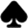 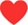 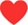 Met een 5-kaart harten en 12 t/m 19 punten openen wij met 1 harten. Mooi gedaan.
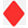 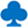 15 Punten
Terug
Vragen menu
Volgende
© Bridge Office – 2025 – Bieden Serie 5
© Bridge Office – 2025 – Bieden Serie 5
[Speaker Notes: Spel 8]
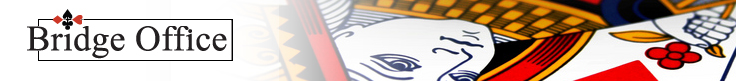 Spel 15
Hoe opent u deze hand?
1
1
1
1
1 SA
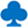 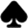 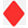 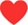 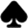 2
2
2
2
2 SA
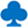 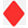 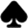 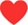 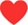 3
3
3
3
3 SA
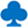 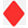 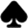 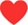 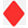 4
4
4
4
4 SA
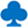 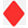 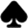 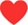 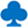 5
5
5
5
5 SA
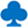 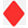 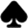 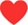 16 Punten
6
6
6
6
6 SA
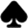 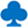 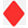 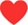 7
7
7
7
7 SA
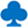 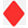 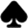 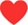 DBL
PAS
RDBL
PAS
DBL
RDBL
Terug
Vragen menu
Volgende
© Bridge Office – 2025 – Bieden Serie 5
© Bridge Office – 2025 – Bieden Serie 5
[Speaker Notes: Spel 7]
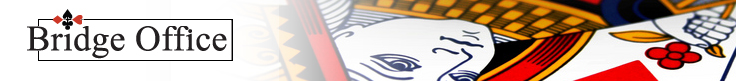 Spel 15
Jammer! Dat is niet het goede antwoord.
Hoe opent u deze hand?
U heeft weliswaar 16, maar u heeft een 5-kaart hoog.Daarom mag u niet met 1 Sans Atout openen.En hebben wij een 4- en een 5-kaart, dan openen wij ?
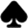 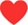 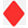 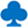 16 Punten
Terug
Vragen menu
Volgende
© Bridge Office – 2025 – Bieden Serie 5
© Bridge Office – 2025 – Bieden Serie 5
[Speaker Notes: Spel 7 fout]
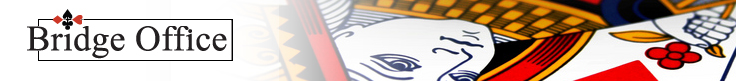 Spel 15
Goed zo!
Hoe opent u deze hand?
Het juiste antwoord is: 1
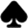 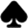 Mooi zo. U heeft geen Sans Atout verdeling.Daarom opent u met een 4- en een 5-kaart met de langste.
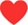 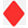 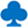 16 Punten
Terug
Vragen menu
Volgende
© Bridge Office – 2025 – Bieden Serie 5
© Bridge Office – 2025 – Bieden Serie 5
[Speaker Notes: Spel 8]
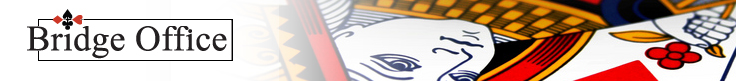 Spel 16
Hoe opent u deze hand?
1
1
1
1
1 SA
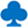 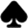 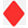 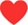 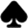 2
2
2
2
2 SA
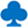 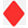 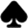 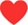 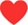 3
3
3
3
3 SA
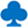 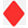 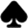 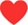 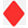 4
4
4
4
4 SA
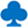 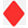 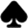 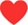 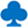 5
5
5
5
5 SA
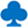 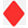 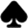 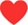 13 Punten
6
6
6
6
6 SA
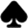 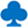 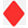 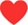 7
7
7
7
7 SA
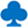 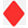 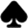 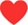 DBL
PAS
RDBL
PAS
DBL
RDBL
Terug
Vragen menu
Volgende
© Bridge Office – 2025 – Bieden Serie 5
© Bridge Office – 2025 – Bieden Serie 5
[Speaker Notes: Spel 7]
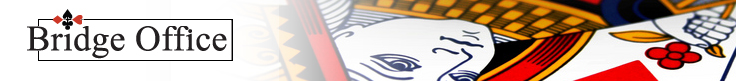 Spel 16
Jammer! Dat is niet het goede antwoord.
Hoe opent u deze hand?
Met twee 5-kaarten openen wij altijd met de ?
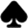 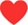 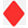 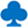 13 Punten
Terug
Vragen menu
Volgende
© Bridge Office – 2025 – Bieden Serie 5
© Bridge Office – 2025 – Bieden Serie 5
[Speaker Notes: Spel 7 fout]
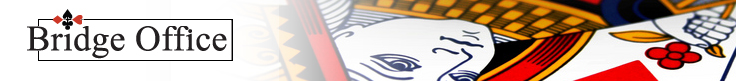 Spel 16
Goed zo!
Hoe opent u deze hand?
Het juiste antwoord is: 1
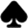 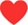 Ook al zijn de ruiten beter dan de harten. Het zijn allebei 5-kaarten. En met twee 5-kaarten openen wij altijd met de hoogste. Goed gedaan.
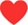 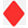 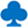 13 Punten
Terug
Vragen menu
Volgende
© Bridge Office – 2025 – Bieden Serie 5
© Bridge Office – 2025 – Bieden Serie 5
[Speaker Notes: Spel 8]
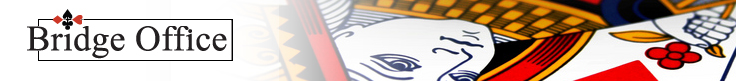 Spel 17
Hoe opent u deze hand?
1
1
1
1
1 SA
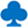 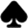 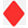 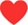 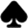 2
2
2
2
2 SA
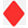 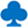 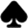 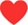 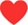 3
3
3
3
3 SA
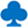 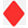 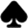 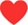 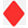 4
4
4
4
4 SA
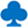 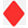 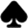 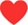 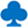 5
5
5
5
5 SA
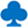 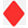 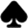 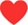 10 Punten
6
6
6
6
6 SA
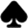 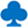 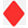 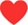 7
7
7
7
7 SA
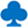 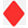 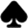 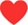 DBL
PAS
RDBL
PAS
DBL
RDBL
Terug
Vragen menu
Volgende
© Bridge Office – 2025 – Bieden Serie 5
© Bridge Office – 2025 – Bieden Serie 5
[Speaker Notes: Spel 7]
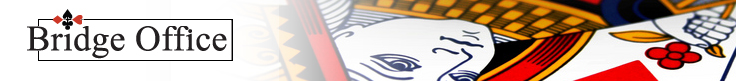 Spel 17
Jammer! Dat is niet het goede antwoord.
Hoe opent u deze hand?
Om op 1 niveau te open heeft u te weinig punten.Met deze hand passen is ook niet goed.Hebt niet aan de zwakke….. gedacht?
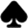 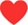 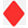 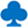 10 Punten
Terug
Vragen menu
Volgende
© Bridge Office – 2025 – Bieden Serie 5
© Bridge Office – 2025 – Bieden Serie 5
[Speaker Notes: Spel 7 fout]
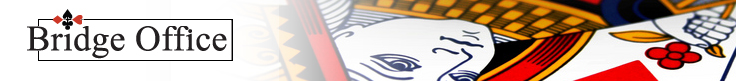 Spel 17
Goed zo!
Hoe opent u deze hand?
Het juiste antwoord is: 2
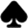 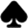 We open deze hand met een zwakke 2 schoppen.Leggen wij de hand naast de regel van 2 en 3, dan maken wij met deze hand 5 slagen. Precies voldoende om, niet kwetsbaar, een zwakke 2 te openen. Mooi gedaan.
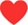 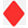 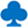 10 Punten
Terug
Vragen menu
Volgende
© Bridge Office – 2025 – Bieden Serie 5
© Bridge Office – 2025 – Bieden Serie 5
[Speaker Notes: Spel 8]
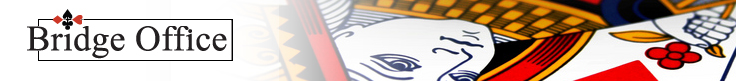 Spel 18
Hoe opent u deze hand?
1
1
1
1
1 SA
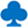 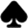 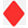 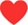 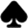 2
2
2
2
2 SA
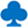 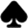 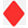 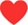 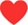 3
3
3
3
3 SA
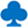 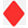 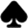 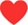 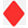 4
4
4
4
4 SA
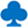 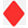 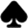 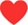 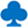 5
5
5
5
5 SA
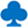 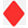 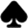 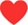 12 Punten
6
6
6
6
6 SA
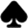 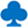 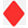 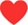 7
7
7
7
7 SA
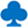 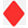 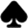 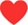 DBL
PAS
RDBL
PAS
DBL
RDBL
Terug
Vragen menu
Volgende
© Bridge Office – 2025 – Bieden Serie 5
© Bridge Office – 2025 – Bieden Serie 5
[Speaker Notes: Spel 7]
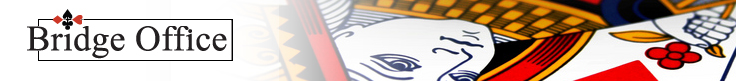 Spel 18
Jammer! Dat is niet het goede antwoord.
Hoe opent u deze hand?
Geen punten genoeg voor 1 Sans Atout.En met 1 schoppen openen mag ook niet, want het is maar een 4-kaart. Dan blijft er maar een opening over.
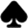 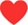 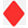 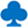 12 Punten
Terug
Vragen menu
Volgende
© Bridge Office – 2025 – Bieden Serie 5
© Bridge Office – 2025 – Bieden Serie 5
[Speaker Notes: Spel 7 fout]
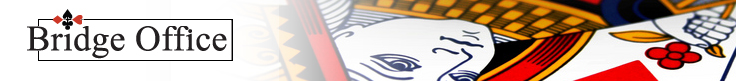 Spel 18
Goed zo!
Hoe opent u deze hand?
Het juiste antwoord is: 1
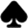 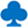 Mooi met 1 klaveren geopend.Ik heb minimaal 12 punten en geen 5-kaart in een van de hoge kleuren.
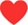 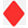 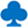 12 Punten
Terug
Vragen menu
Volgende
© Bridge Office – 2025 – Bieden Serie 5
© Bridge Office – 2025 – Bieden Serie 5
[Speaker Notes: Spel 8]
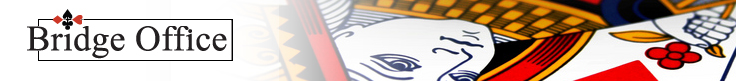 Spel 19
Hoe opent u deze hand?
1
1
1
1
1 SA
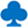 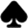 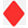 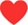 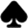 2
2
2
2
2 SA
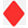 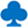 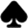 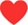 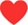 3
3
3
3
3 SA
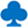 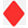 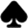 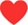 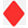 4
4
4
4
4 SA
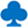 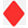 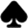 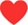 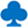 5
5
5
5
5 SA
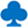 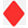 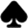 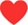 11 Punten
6
6
6
6
6 SA
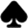 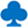 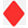 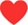 7
7
7
7
7 SA
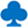 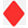 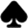 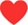 DBL
PAS
RDBL
PAS
DBL
RDBL
Terug
Vragen menu
Volgende
© Bridge Office – 2025 – Bieden Serie 5
© Bridge Office – 2025 – Bieden Serie 5
[Speaker Notes: Spel 7]
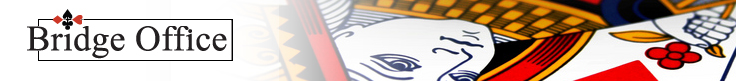 Spel 19
Jammer! Dat is niet het goede antwoord.
Hoe opent u deze hand?
Om met 1 schoppen of 1 klaveren te openen heeft u te weinig punten.  Wat zouden we dan kunnen openen?Denk eens aan de regel van 2 en 3.
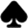 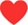 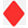 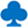 11 Punten
Terug
Vragen menu
Volgende
© Bridge Office – 2025 – Bieden Serie 5
© Bridge Office – 2025 – Bieden Serie 5
[Speaker Notes: Spel 7 fout]
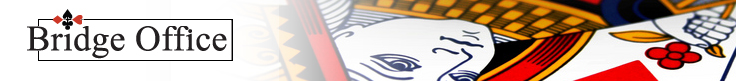 Spel 19
Goed zo!
Hoe opent u deze hand?
Het juiste antwoord is: 2
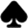 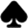 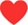 Wij zijn niet kwetsbaar. Dus zodra wij een openingsbod doen, dan mogen wij volgens de regel van 2 en 3, 3 down gaan. Ik verwacht toch zeker 4 schoppen slagen te maken en ruiten aas. Dat zijn 5 slagen. Precies genoeg om met een zwakke 2 schoppen te openen.
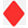 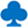 11 Punten
Terug
Vragen menu
Volgende
© Bridge Office – 2025 – Bieden Serie 5
© Bridge Office – 2025 – Bieden Serie 5
[Speaker Notes: Spel 8]
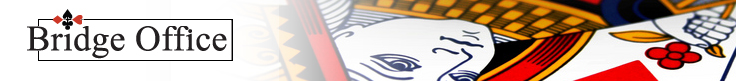 Spel 20
Hoe opent u deze hand?
1
1
1
1
1 SA
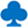 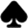 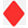 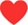 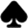 2
2
2
2
2 SA
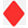 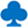 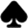 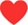 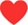 3
3
3
3
3 SA
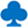 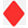 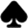 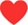 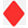 4
4
4
4
4 SA
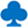 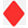 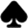 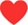 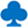 5
5
5
5
5 SA
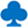 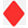 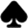 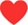 15 Punten
6
6
6
6
6 SA
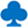 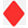 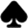 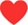 7
7
7
7
7 SA
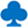 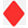 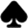 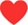 DBL
PAS
RDBL
PAS
DBL
RDBL
Terug
Vragen menu
Volgende
© Bridge Office – 2025 – Bieden Serie 5
© Bridge Office – 2025 – Bieden Serie 5
[Speaker Notes: Spel 7]
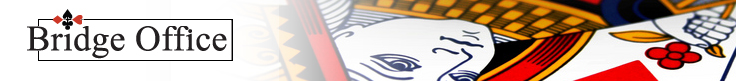 Spel 20
Jammer! Dat is niet het goede antwoord.
Hoe opent u deze hand?
Met 1 Sans Atout zult uw el niet geopend hebben.Maar omdat de harten een 6-kaart is, hoeft u niet met klaveren te openen.
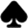 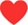 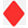 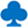 15 Punten
Terug
Vragen menu
Volgende
© Bridge Office – 2025 – Bieden Serie 5
© Bridge Office – 2025 – Bieden Serie 5
[Speaker Notes: Spel 7 fout]
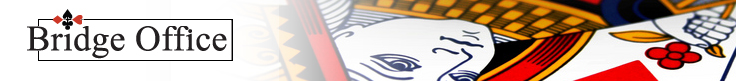 Spel 20
Goed zo!
Hoe opent u deze hand?
Het juiste antwoord is: 1
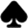 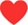 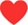 Een mooie hand, om gewoon 1 harten te openen.U mag nu na gaan denken, wat u zo dadelijk gaat bieden.Biedt u nogmaals de harten of laat u uw klaveren horen?Bedenk dan waar u naar toe wilt. Een harten manche of naar een Sans Atout manche.
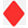 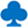 15 Punten
Terug
Vragen menu
Volgende
© Bridge Office – 2025 – Bieden Serie 5
© Bridge Office – 2025 – Bieden Serie 5
[Speaker Notes: Spel 8]
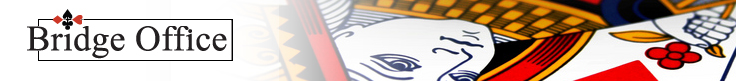 Spel 21
Hoe opent u deze hand?
1
1
1
1
1 SA
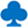 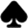 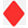 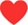 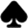 2
2
2
2
2 SA
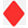 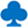 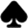 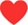 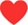 3
3
3
3
3 SA
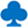 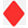 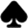 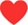 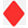 4
4
4
4
4 SA
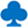 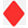 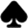 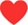 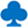 5
5
5
5
5 SA
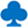 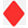 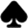 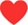 15 Punten
6
6
6
6
6 SA
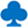 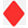 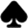 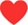 7
7
7
7
7 SA
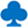 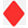 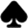 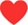 DBL
PAS
RDBL
PAS
DBL
RDBL
Terug
Vragen menu
Volgende
© Bridge Office – 2025 – Bieden Serie 5
© Bridge Office – 2025 – Bieden Serie 5
[Speaker Notes: Spel 7]
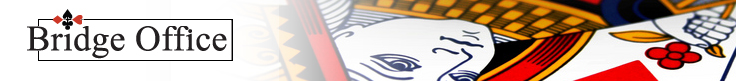 Spel 21
Jammer! Dat is niet het goede antwoord.
Hoe opent u deze hand?
Nog eens goed op het blaadje kijken waar de openingen op staan.U heeft van alle kleuren minimaal een 2-kaart.U heeft geen 5-kaart of langer in een van de hoge kleuren.U heeft geen 6-kaart of langer in een van de lage kleuren.U heeft 15 punten. Gaat het lampje branden?
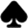 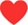 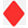 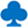 15 Punten
Terug
Vragen menu
Volgende
© Bridge Office – 2025 – Bieden Serie 5
© Bridge Office – 2025 – Bieden Serie 5
[Speaker Notes: Spel 7 fout]
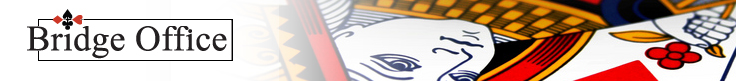 Spel 21
Goed zo!
Hoe opent u deze hand?
Het juiste antwoord is: 1 SA
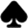 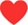 Een mooie Sans Atout hand. Alleen jammer dat u geen 4-kaart in een van de hoge kleuren hebt. Maar het blijft een mooie hand.
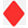 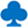 15 Punten
Terug
Vragen menu
Volgende
© Bridge Office – 2025 – Bieden Serie 5
© Bridge Office – 2025 – Bieden Serie 5
[Speaker Notes: Spel 8]
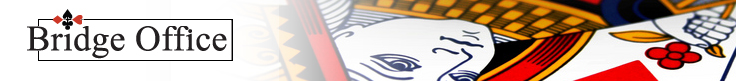 Spel 22
Hoe opent u deze hand?
1
1
1
1
1 SA
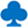 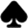 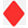 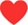 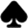 2
2
2
2
2 SA
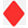 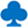 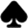 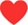 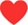 3
3
3
3
3 SA
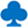 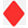 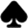 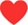 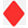 4
4
4
4
4 SA
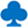 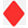 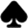 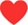 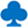 5
5
5
5
5 SA
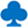 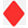 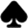 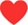 16 Punten
6
6
6
6
6 SA
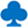 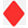 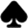 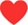 7
7
7
7
7 SA
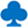 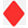 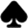 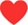 DBL
PAS
RDBL
PAS
DBL
RDBL
Terug
Vragen menu
Volgende
© Bridge Office – 2025 – Bieden Serie 5
© Bridge Office – 2025 – Bieden Serie 5
[Speaker Notes: Spel 7]
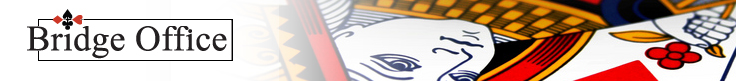 Spel 22
Jammer! Dat is niet het goede antwoord.
Hoe opent u deze hand?
Wanneer u met 1 klaveren heeft geopend en uw partner biedt zo dadelijk 1 schoppen of 1 Sans Atout, wat gaat u dan bieden?Zal u op het spoor zetten. U heeft van kleur minimaal een 2-kaart.Rammelt het belletje?
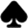 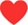 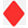 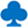 16 Punten
Terug
Vragen menu
Volgende
© Bridge Office – 2025 – Bieden Serie 5
© Bridge Office – 2025 – Bieden Serie 5
[Speaker Notes: Spel 7 fout]
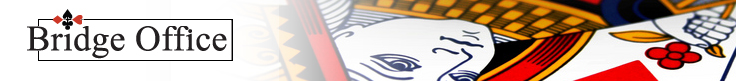 Spel 22
Goed zo!
Hoe opent u deze hand?
Het juiste antwoord is: 1 SA
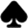 U heeft 16 punten van alle kleuren minimaal een 2-kaart.Bij een lage kleur mag er een 5-kaart bij zitten.Prima 1 Sans Atout opening.
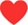 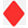 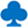 16 Punten
Terug
Vragen menu
Volgende
© Bridge Office – 2025 – Bieden Serie 5
© Bridge Office – 2025 – Bieden Serie 5
[Speaker Notes: Spel 8]
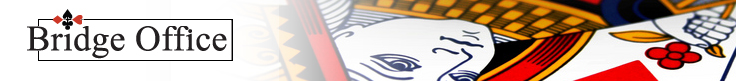 Spel 23
Hoe opent u deze hand?
1
1
1
1
1 SA
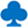 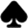 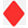 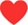 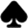 2
2
2
2
2 SA
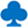 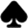 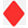 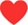 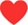 3
3
3
3
3 SA
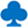 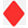 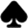 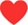 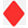 4
4
4
4
4 SA
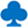 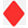 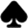 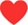 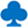 5
5
5
5
5 SA
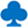 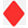 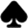 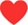 14 Punten
6
6
6
6
6 SA
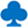 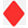 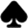 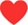 7
7
7
7
7 SA
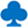 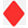 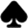 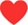 DBL
PAS
RDBL
PAS
DBL
RDBL
Terug
Vragen menu
Volgende
© Bridge Office – 2025 – Bieden Serie 5
© Bridge Office – 2025 – Bieden Serie 5
[Speaker Notes: Spel 7]
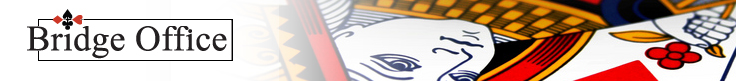 Spel 23
Jammer! Dat is niet het goede antwoord.
Hoe opent u deze hand?
Heeft u met 1 Sans Atout geopend, dan heeft u daar net één puntje te weinig voor.Heeft u met 1 harten geopend, dan heeft u daar net één harten te weinig voor. Dus wij gaan openen met?
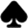 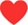 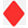 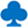 14 Punten
Terug
Vragen menu
Volgende
© Bridge Office – 2025 – Bieden Serie 5
© Bridge Office – 2025 – Bieden Serie 5
[Speaker Notes: Spel 7 fout]
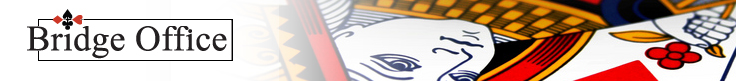 Spel 23
Goed zo!
Hoe opent u deze hand?
Het juiste antwoord is: 1
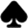 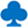 U mag met 1 klaveren openen, ook al is dat een 4-kaart.Het moet een 2-kaart klaveren zijn, het mag een 2-kaart klaveren zijn. Daarbij komt in dit geval ook nog, dat met twee 4-kaarten, wij met de laagste openen.
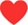 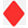 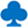 14 Punten
Terug
Vragen menu
Volgende
© Bridge Office – 2025 – Bieden Serie 5
© Bridge Office – 2025 – Bieden Serie 5
[Speaker Notes: Spel 8]
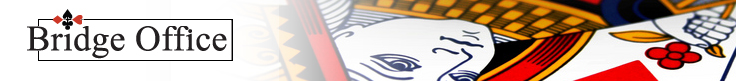 Spel 24
Hoe opent u deze hand?
1
1
1
1
1 SA
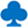 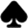 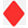 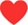 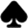 2
2
2
2
2 SA
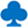 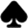 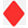 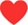 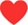 3
3
3
3
3 SA
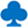 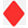 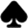 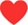 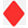 4
4
4
4
4 SA
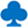 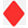 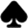 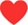 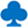 5
5
5
5
5 SA
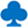 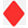 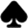 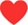 13 Punten
6
6
6
6
6 SA
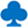 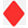 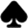 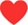 7
7
7
7
7 SA
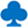 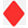 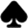 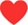 DBL
PAS
RDBL
PAS
DBL
RDBL
Terug
Vragen menu
Volgende
© Bridge Office – 2025 – Bieden Serie 5
© Bridge Office – 2025 – Bieden Serie 5
[Speaker Notes: Spel 7]
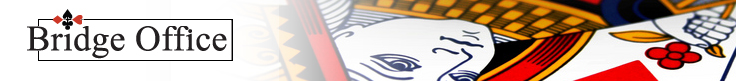 Spel 24
Jammer! Dat is niet het goede antwoord.
Hoe opent u deze hand?
Hier hoeft u niet 1 klaveren te openen. Op de eerste plaats, u heeft een 4-kaart ruiten en een 5-kaart harten. En heeft u met 1 ruiten geopend, dan is dat ook niet goed.Met een 4- en een 5-kaart openen wij altijd met de ?
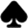 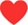 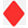 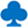 13 Punten
Terug
Vragen menu
Volgende
© Bridge Office – 2025 – Bieden Serie 5
© Bridge Office – 2025 – Bieden Serie 5
[Speaker Notes: Spel 7 fout]
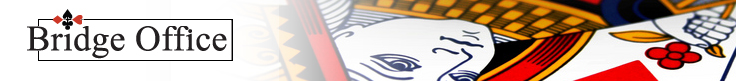 Spel 24
Goed zo!
Hoe opent u deze hand?
Het juiste antwoord is: 1
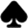 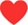 De goede opening gevonden.Met een 4- en een 5-kaart, openen wij altijd met de langste.
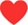 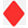 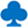 13 Punten
Terug
Vragen menu
Volgende
© Bridge Office – 2025 – Bieden Serie 5
© Bridge Office – 2025 – Bieden Serie 5
[Speaker Notes: Spel 8]
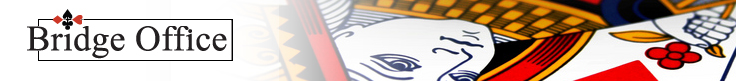 Spel 25
Hoe opent u deze hand?
1
1
1
1
1 SA
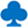 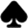 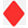 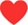 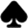 2
2
2
2
2 SA
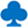 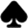 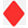 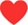 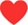 3
3
3
3
3 SA
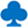 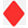 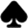 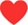 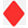 4
4
4
4
4 SA
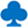 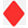 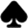 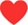 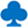 5
5
5
5
5 SA
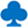 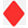 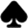 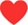 15 Punten
6
6
6
6
6 SA
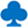 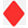 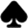 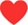 7
7
7
7
7 SA
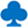 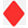 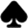 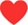 DBL
PAS
RDBL
PAS
DBL
RDBL
Terug
Vragen menu
Einde
© Bridge Office – 2025 – Bieden Serie 5
© Bridge Office – 2025 – Bieden Serie 5
[Speaker Notes: Spel 7]
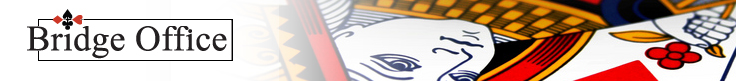 Spel 25
Jammer! Dat is niet het goede antwoord.
Hoe opent u deze hand?
Dat u hier terecht komt, zal vermoedelijk zijn, omdat u met 1 schoppen hebt geopend. Ik kan mij voorstellen dat u niet met 1 Sans Atout wilt openen, met de twee dubbeltons, maar dan opent u met de langste kleur en niet met de hoogste.
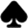 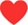 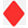 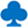 15 Punten
Terug
Vragen menu
Einde
© Bridge Office – 2025 – Bieden Serie 5
© Bridge Office – 2025 – Bieden Serie 5
[Speaker Notes: Spel 7 fout]
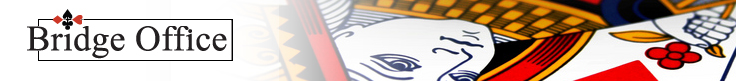 Spel 25
Goed zo!
Hoe opent u deze hand?
Het juiste antwoord is: 1      of 1 SA
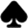 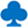 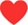 Om niet een twee dubbeltons 1 Sans Atout te openen, kan ik mij voorstellen. Alhoewel er bij beide dubbeltons een hoge honneur zit, zou ik 1 Sans Atout als serieuze kanshebber kiezen. 1 klaveren belooft  12 t/m 19 punten en een 1 Sans Atout belooft 15 t/m 17 punten. De Sans Atout omschrijft mijn hand beter, dan de klaveren.
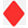 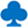 15 Punten
Terug
Vragen menu
Einde
© Bridge Office – 2025 – Bieden Serie 5
© Bridge Office – 2025 – Bieden Serie 5
[Speaker Notes: Spel 8]
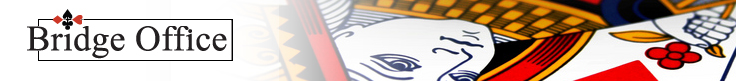 Serie 5 -  Les 1 - Bieden - Openen
Wanneer u geen rood balkje heeft gehad,PROFICIAT!U heeft dan alle 25 vragen goed beantwoord.
Druk op ESC om de deze test af te sluiten.
Terug
Vragen menu
© Bridge Office – 2025 – Bieden Serie 5
© Bridge Office – 2025 – Bieden Serie 5